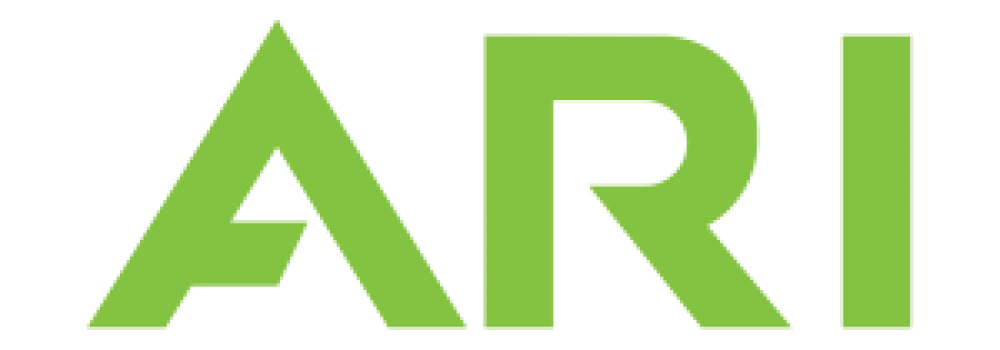 Components & Themes
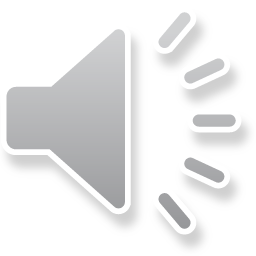 ARI Responsive
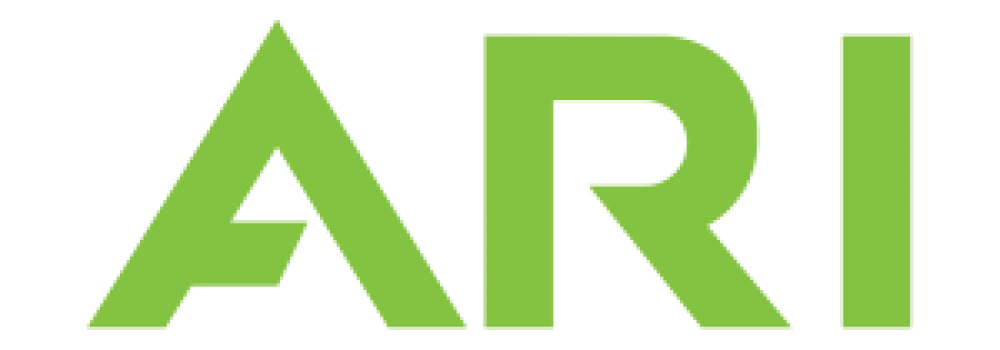 Components & Themes
What are components, and how do they work?
What goes into a theme?
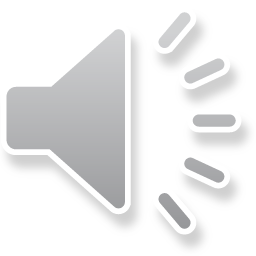 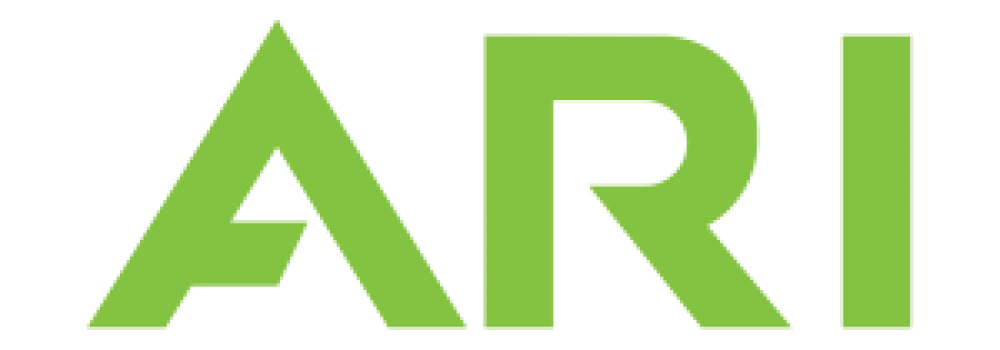 Rows
Page Templates
Page Sections
Theme
SASS/CSS
JS
Media
Visual Design
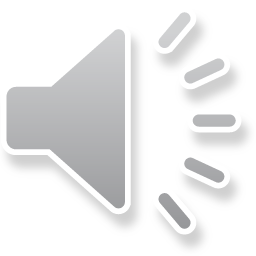 Package
Product Search
Rotating Offers
Lead Forms
Navigation Menu
Services
Product Search
Rotating Offers
Lead Forms
Navigation Menu
Services
Components
…and dozens more
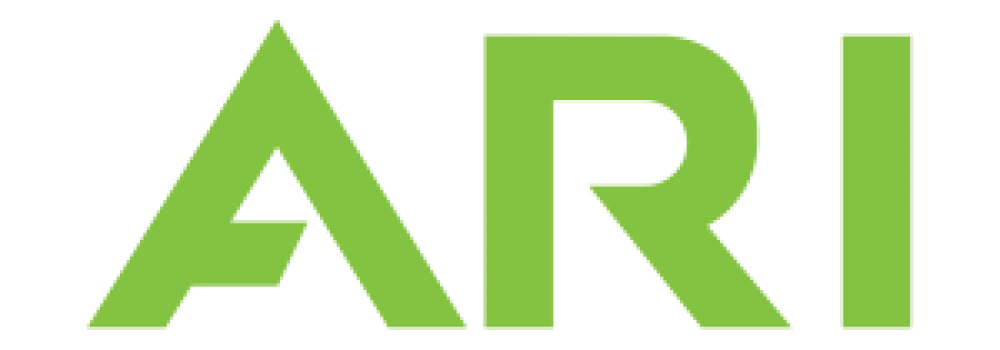 Rows
Page Templates
Page Sections
Theme
SASS/CSS
JS
Media
Visual Design
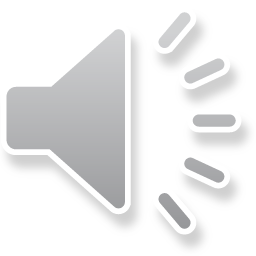 Package
Product Search
Rotating Offers
CTA Buttons
Lead Forms
Navigation Menu
Components
…and dozens more
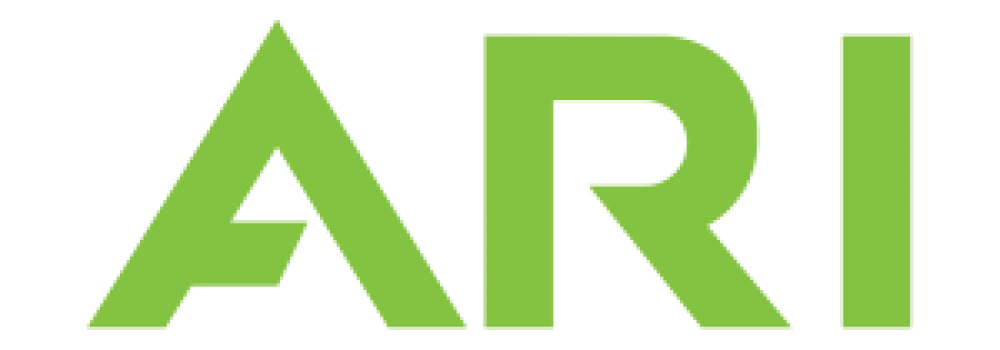 Rows
Page Templates
Page Sections
Theme
SASS/CSS
JS
Media
Visual Design
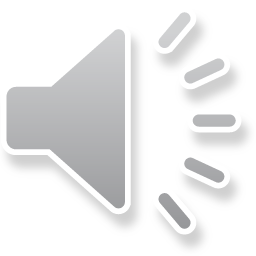 Package
Product Search
Rotating Offers
CTA Buttons
Lead Forms
Navigation Menu
Components
…and dozens more
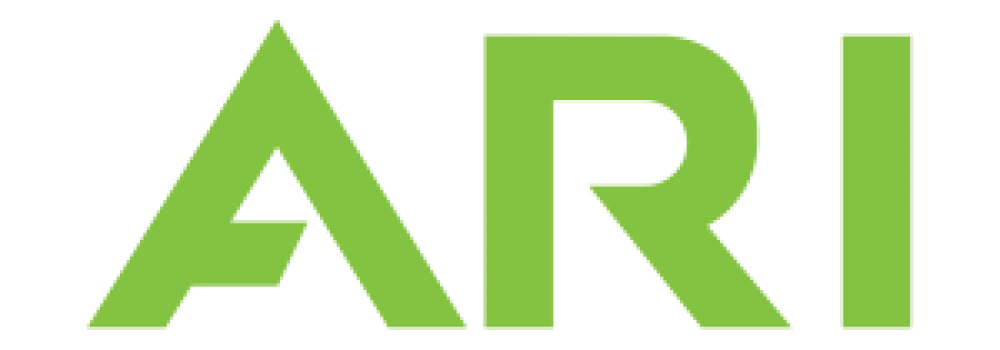 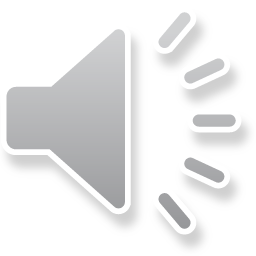 Rows
Theme
Page Templates
Page Sections
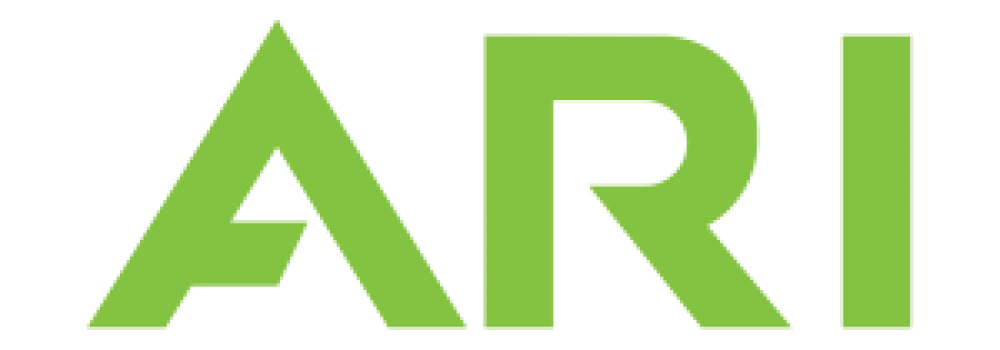 AddThis
Coupons
CTA Buttons
Events
Footer 
Google Analytics 
Google Tag Manager 
Header 
Header Links 
Hours of Operation
Image Galleries
Logo Bar
Major Unit Browsing
Major Unit Search
Navigation Menu
OEM Promotions
Offer Rotator
Polaris Tracking 
Product Groups
Services
Site Map
Social Media 
Staff
Tracking
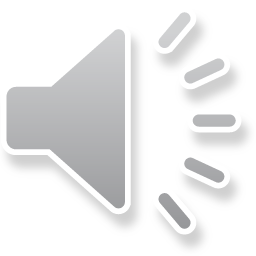 Components
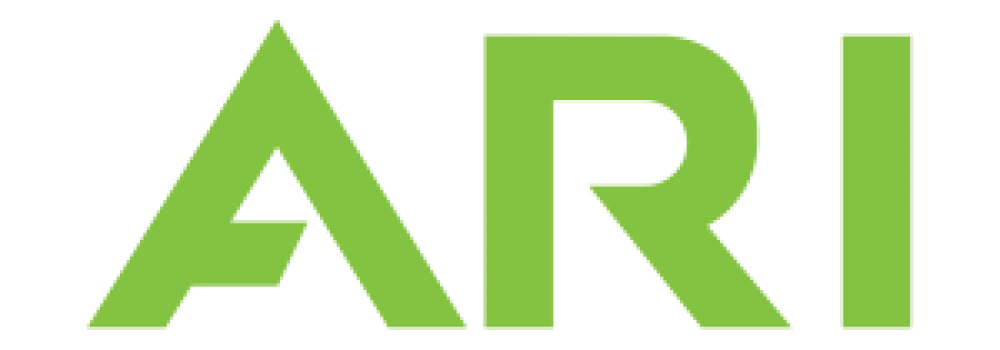 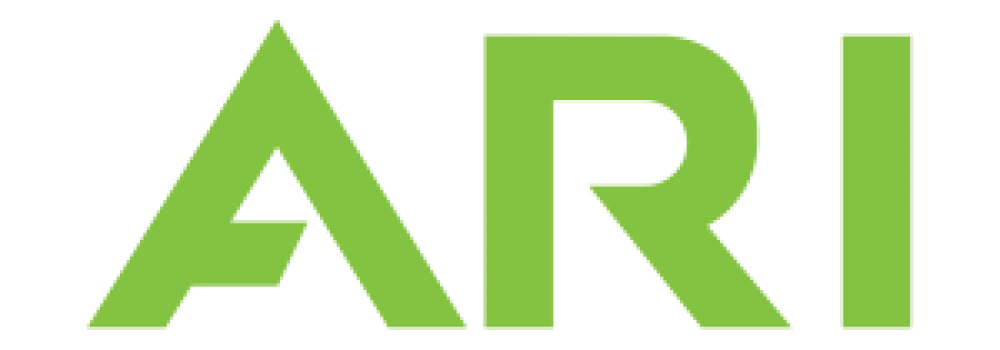 Rows
Page Templates
Page Sections
Theme
SASS/CSS
JS
Media
Visual Design
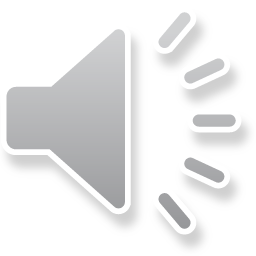 Package
Product Search
Rotating Offers
CTA Buttons
Lead Forms
Navigation Menu
Components
…and dozens more
Carlson@arinet.com
Ext. 0207
Refer to ARI Training Module 201 (Themes & Components)
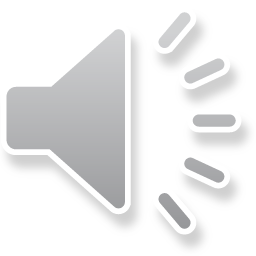